Welcome to students of Sharada ayurveda college, Mangalore
Career Opportunities in Ayurveda for Upcoming Graduates
Dr. L. N. Shenoy   
ASSISTANT DIRECTOR AYURVEDA RESEARCH CENTER MYSORE
Congratulations
For securing a under graduate seat in a prestigious ayurveda college of karnataka under RGUHS
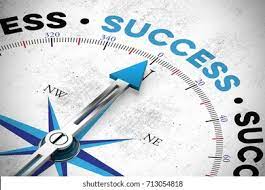 Opportunities  No where ???!!!
Opportunities  NOW-HERE
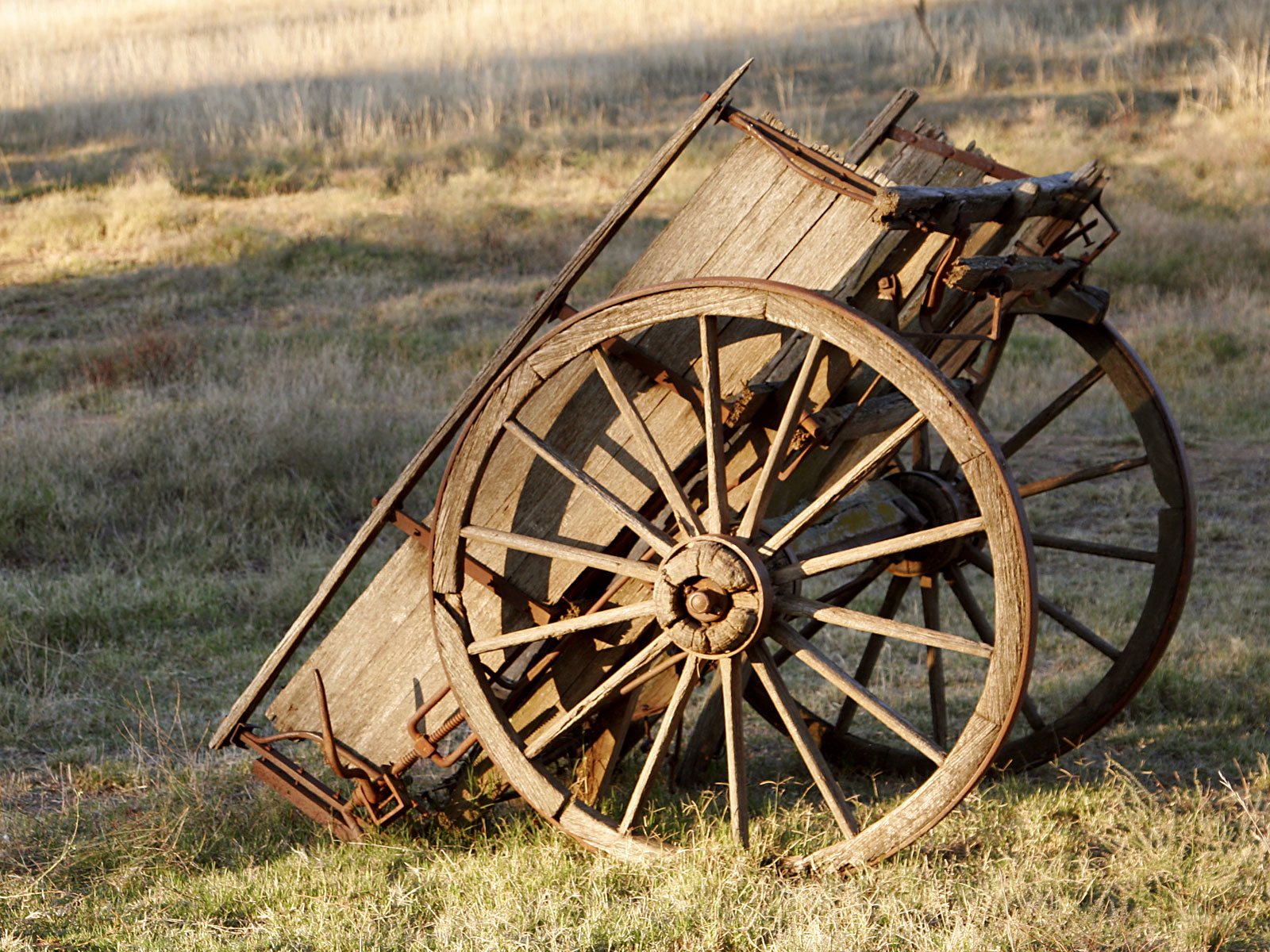 Present scenario
Are you ready for change?
Essentials as students
Knowledge
Technical Skill
Communication Skill
Managerial skill
Attitude
Aptitude 
Management
Future scenario
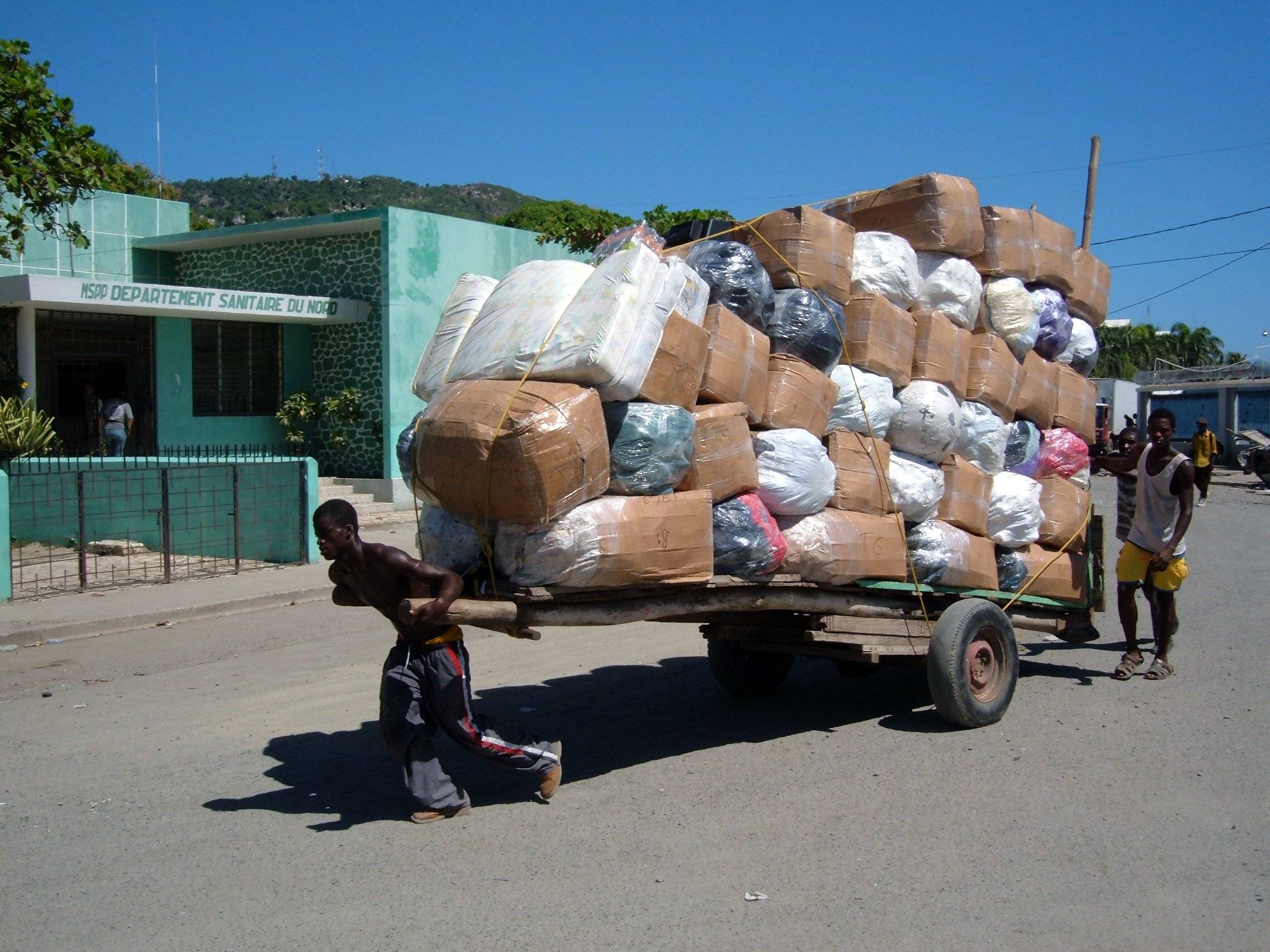 Loads of opportunities are here but no takers.  Still you are trying alone without any goals.
Set your goals sky is the limit
Post BAMS

Clinical practice
Further studies PG study fellowship PhD and super specialty  
Pharmaceutical opportunities
Government jobs
Other opportunities
Research 
Other areas agriculture, biotechnology, forestry
Pre requisites for opportunities
Opportunities in a nut shell
LADDDER TO SUCCESS    sky is the limit!!!!!
Ayush health mission a boon or bane???
Man power
District level co located hospital all over india(around 900 district)
Specialty hospitals in districts
Upgradation of taluq hospitals
Integrated ayush hospital of 50 bed each
Giving choice to the patient for choice of their system
Recruitment of additional staff for state HQ
PARADIAGM SHIFT FROM INSTITUTION TO INSURANCE
AYUSHMAN BHARATH
AYUSHMAN BHARATH
It is also called as MODI CARE
It is an revolution in Health Care from Institution based Primary Health Care to Insurance based Health Care and covers all APL / BPL Card holders with in a limit of 5 lakhs Hospital Bill reimbursed by Govt of INDIA.
IMPACT OF AYUSHMAN BHARATH
1.5 lakhs Wellness Center will be opened in the village with at least One Ayush Doctor for center
INDIRECT IMPACT
              If a AYUSH Doctor posses a master degree in management / Insurance Administration , he will get an opportunity to be a OFFICER in Insurance Company to look after Health Claims.( Job opportunity >15K )
UNDER NRHM
All allopathic institutions will have one Ayush doctor with in 2017
Vision 2020 says all sub centers will be provided with the Ayush doctor (90,000 sub centers in India)
School health team under RBSK will have 4 doctors per taluk excluding the urban area(already 14,000 ayurveda doctors working under this scheme)
GOI is planning to appoint AYUSH Doctors for Urban centers(10 K Job opportunities)
Under NUHM
All urban centers will be provided with Ayush doctors
National mental health policy emphasized recruitment of Ayush doctors for the post of primary health councilors (more than one lakhs job opportunity)
National health policy 2016 emphasized upon recruitment of Ayush doctors for primary health care delivery services at rural area.
Clinical practice - General

Learn & Train under:
  practicing vaidya
 Gurukula paddhati 
 Ayurvedic Hospitals
	Dispense 
	Prepare  medicines where ever possible
	Equip  a simple panchakarma unit
Specialty Practice

Panchakarma : 
PG certificate course  - MAHE
			      (www.manipal.edu.com) 
Train from any Ayurvedic Hospitals
			Cheruthurthy - Kerala
Anorectal : 
Train from any practitioner
Course in Kshara sutra (CCIM introducing Diploma course) 
Fracture Management :
			Triveni Nursing Home - TVPM
Contnd…
periodical training  in Panchakarma  for practicing  physicians at Vaidyarathanam college, Ollur, Kerala.
Contd….
Dentistry : Danta visharada
		Jalaram Bappa Ayurveda College - Rajkot
Shalakya : Eye diseases
	Sreedhareeyam Eye Hospital and Research Hospital
			(www.sreedhareeyam.com) 
Oncology : Vaidya Balendu Prakash - Dehradun 
			            e-mail:vcpcrf@sancharnet.in
Beauty aid : Skin care, Hair care etc.
		Certificate course in Ayurveda Cosmetics - Pune
Contd….
Preventive Ayurveda : (Promotion of positive Health)
Dietetics: 
		DM, HTN, Obesity - through Diet & Medicines
Ayurvedic Restaurant	
	PGDHSc in Applied Nutritionfrom IGNOU/Annamali Uni.
Agadatantra :
		Visha Chikitsa Kendra - Kannur (KL)
		Traditional Visha vaidyas - Kerala
Bala roga :
		Vaidya Gangadharan Nair – Pyannur ,Kerala
Contd….

Pain Management:
Certificate course on Sports Medicine Pune University
PGDHsc in Physiotherapy from Annamalai University

Geriatrics : Applied Ergnomics
	PG Diploma in Geriatric care Annamalai university

13. Post graduate integrated course of integrated mental health at NIMHANS , Bangalore
Further Studies
M.D./M.S. (Ay) : through CET 
			www.rguhs.nic.in  - Karnataka
			www.bhu.nic.in  - Varanasi (UP)
			www.ayurveduniversity.com - Jamnagar (GJ)
			www.nia.nic.in - Jaipur (RJ)
			www.cee-kerala.org - Kerala
			www.puneuniversity.com - Pune (MH)
M.D. (Yoga) : www.svyasa.org - Bangalore
M.Sc. (Yoga) : SVYASA and MAHE
M.Sc. In Mental Health and Counseling Kuvempu university 
B.Sc and M.Sc YOGA , Annamalai university
6 .   Ph.D. : SVYASA and Pune University
Contd….
M.Sc. Medicinal plants - Jamnagar
M.Sc. Anatomy, Physiology, Biochemistry - MAHE
PG Diplomas  (Including Distance Education)
PG Diploma in Drug Standardization - BHU (UP)
						(www.bhu.nic.in)
PG certificate course in Bioavailability, clinical trials,
		Bioequivalence 
PG Diploma in Yoga and Nature Cure 
			 Jamnagar, Mysore Universities 
YTOT for Doctors  
PGDYTD for Doctors         SVYASA
Annamalai University 

PGDHSc in Public Health
PGDHSc in Hospital Management
PGDHSc in Reproductive and Sexual Medicine
PGDHSc in Medico legal practice
PGDHSc in Adolescent Health and Education

IGNOU
Diploma in Early Childhood care and Education
PG Diploma in Maternal and Child Health
 MBA in HR,hospital administration,finance and marketing, insurance management, Event management
Certificate in Rashtriya Ayurved Vidyapeeth (CRAV)

Vd. Ram Harsh Singh, Varanasi - Expert in Kayachikitsa 
Vd. Premvati Tiwari, Varanasi :
				Expert in Prasuti & Streeroga 
Prof. Kulwant Singh, Jammu - Expert in Shalya Shalakya 
'Padamshree' Vd. Suresh Chaturvedi, Mumbai :
 				Expert in Chronic diseases 
Vd. Ved Vrat Sharma, Panchkula - Expert in Panchakarma 
Vaidya Pt. Amarnath Dogra, Jallandhar :
				Expert in Eye treatment 
Vd. Mahesh Dutt Shastri, Jabalpur (M.P.) :
					Expert in Kayachikitsa
Contd….

Dr. Madhavankutty Varier, Kottakkal (Kerala) :
					         Expert in Panchakarma 
Dr. Krishna Kumar, Coimbatore (T.N.) :
					         Expert in Panchakarma 
Vaidya K.K. Thakral, Lucknow :
					         Expert in Shalya Shalakya 
Dr. N.P.P. Namboothiri, Ernakulam - Expert in Eye treatment 
Vd. M. Gangadharan Nair, Trithala, Palakkad Dist. 					         Expert in Balaroga (KL)
Vd. Jagdish Pd. Sharma,Khatu Shyamji, Dist. Sikar :
					          Expert in chronic diseases 
Dr. C. Suresh Kumar, Trivendrum :
					     Expert in Orthopedic practice
Pharmaceutical companies:
Quality Control / Assurance
Drug Development
Marketing
Government Jobs :
Physicians
District Commissioners 
Clinical Research / Medical Transcription
From a reputed institute - 1 year
Can be part of a research project as JRF
Other opportunities:

Massage parlours
Health Resorts
Wellness centers		 Medical Tourism
Star Hotels
Clubs 
 
     Check for the Authenticity of the Center
Post M.D. (Ay) : 
Ph.D. - BHU,   Jamnagar,   Jaipur,   RGUHS,   Pune, 
		        NIMHANS,  SVYASA,  
Teaching - All over India
			   Srilanka, Nepal, Bangladesh
Speciality Practice - Kayachikitsa
				      Prasoothi
				      Shalya
				     Kaumarabhrhtya
Contd….
MRAV : www.ravdelhi.nic.in
Research :
	i. Government funded
UGC - Major/Minor research projects
CCRAS / AYUSH
University funding like RGUHS
     ii. Private funded
Homibaba fellowship
Tata scholarship / fellowship
Microsoft
Fulbright fellowship
Internationally

UAE
Nepal
Bangladesh              recognized by Government
Srilanka
Hungary
Mauritius 

Singapore and Malaysia  - scope is wide 
UK - BSC (honor) in Ayurveda by 
		Middlesex university –  Govt. recognized 
		     Mayur - private
INNOVATIONS
Government of india, Department of AYUSH started a innovative project of Hospital of sports medicine in ayurveda 
First hospital started in Trivendram, Kerala 2017
Second hospital started at Mangalore karnataka in 2022
The above centres offer treatment of Marma Chikitsa, Rejuvenative panchakarma techniques
INNOVATIONS IN RESEARCH
A 200 crore multifacility high tech ayurveda research center is established in Kannur, kerala for traditiobnal research at 2016
WHO sponsered global traditional research center is established in jamnagar, Gujarat in 2021
State of art government Ayurveda research center is established in mysore, karnataka at 2017
Hints 

CV / resume
Explore yourself
Marks are important
Scholarship
Share each other experiences
MANTRA TO SUCCESS
Prerequisite to Start A Clinic
Degree Certificate 
Registration Certificate
KPME Certificate (for Karnataka state)
Biomedical Waste Management 
Trade License from Local bodies
 Interstate Registration Transfer
Future Opportunities in India
Wellness centers.
Speciality Centers in Multi-National Hospitals.  Like FORTIS APOLLO Hospitals etc.,
Start a NGO & give projects to Government of India & get the funds.
Tie up with multi-national drug company for herbal products.
Disease survey & treatment unit.
Disease Speciality hospitals.
7.    Super Speciality Panchakarma Centers.
8.    Anorectal Clinics.
9.    Preventive care therapy centers.
10.  Ayurvedic Hotels.
11.  Ayurvedic Consumable Industry, like herbal   
        tea, herbal cigarettes, herbal bidas.
12.  All alopathic hospital will have a ayurvedic
        units in future.
Central Govt. initiatives
Under co-location
NRHM-all PHC,CHC,TH,DH will have one AYUSH doctor
Panchakarma Ksharasutrs speciality hospitals in Dist HQ
Super speciality Hospitals in NIMHANS,KIDWAI,JAYADEVA,
Speciality hospitals in PPP Mode with sreedhareeyam,vaidyaratum ,etc..
Govt. of Karnataka Initiatives
State of art AYUSH research centers in all divisions
Superspeciality AYUSH hospitals in all divisions
AYUSH hospitals for all TQ,
AYUSH hospitals for all Hobalis,
State of art mega AYUSH pharmaceutical production unit
Under PPP mode
In 12th plan AYUSH outlay is 6.500 crores
NGO’s can establish speciality hospitals,resorts and clinical opd’s
GOK subsidy for resorts under tourist policy
GOK recognizes and reimburses opd and ipd bills of AYUSH centers
GOK efforts to reimbursement facility at insurance sector
ITEGRATED PRACTICE
Efforts are going on to allow AYUSH doctors ethically practice allopathy medicines?
New Initiatives* Model ayush District Programme* Model YOGA Taluk Programme* Prevention of Aneamia through AYUSH* Geriatric carethrough AYUSH* Integrated Research in AYUSH (Specality Hospitals)
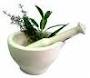 Opportunities  Nowhere ???!!!
Opportunities  NOW-HERE
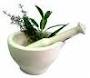 Futuristic view in Ayush
In agriculture sector identification conservation and cultivation of RET species
Training and development in tissue culture
Exporting cultivated drugs in demand
Govt of india is initiating schemes for national programs for geriatrics(rasayana)
In NCD national programs opportunities for ayush doctors
In 2019 government of india announces to establish a Ganga corridor to develop the RET species along with sides of ganga river
Opportunities in private sector
In all ayurvedic medical stores appointment of qualified ayush doctors
In all super speciality hospitals specilized ayush therapies clinic will be opened
Narayana hridayalaya bangalore is developing a curricullum with certified course for ayush doctors in ICU management
Manasa shivamogga wanted to start a course for ayush doctors for mental ailments
Recent Initiatives from GOI for Ayurveda Doctors
Appointment of AYUSH Doctors in Railway Hospitals, already recruited in 55 centers
Appointment of AYUSH Doctors in Military Hospitals, already recruited in 45 hospitals
Appointment of AYUSH Doctors in Center University Health Centers
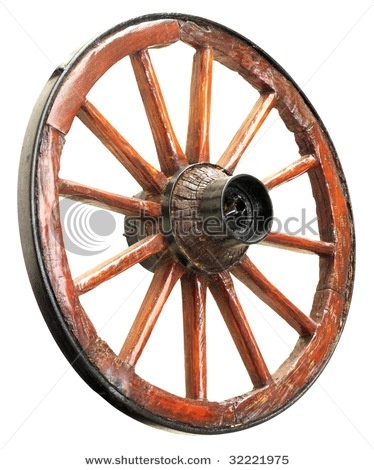 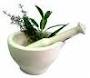 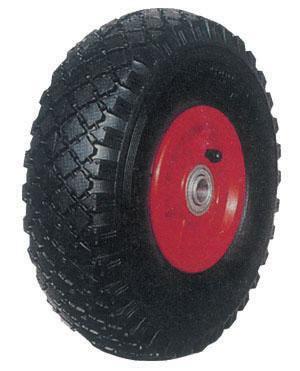 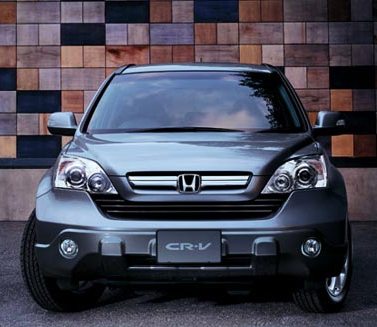 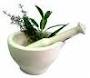 Its not height matters ,its measurement that matters
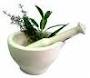 Generations changed…… 
Gallons of water flown in Thames still you are in Sleep
….AWAKE….  
It is your time to grab the opportunity.
OPPORTUNITIES IN A GLANCE
AYURVEDA  RESEARCH CENTER
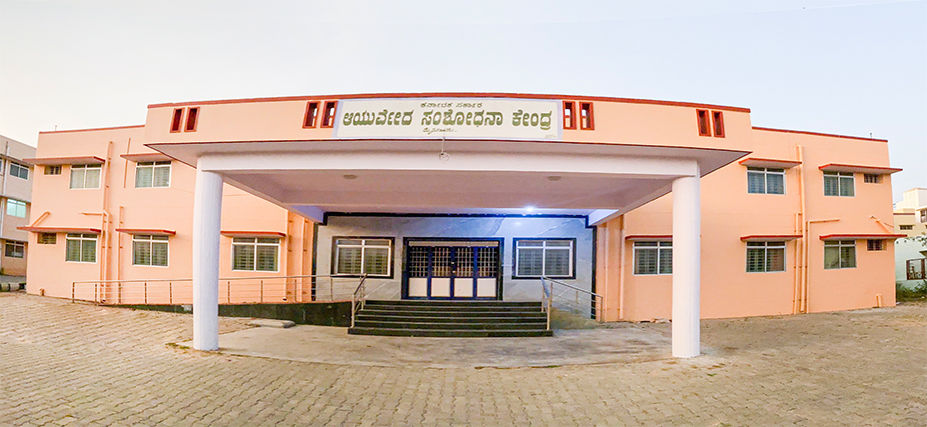 FUTURE IS IN YOUR HANDS
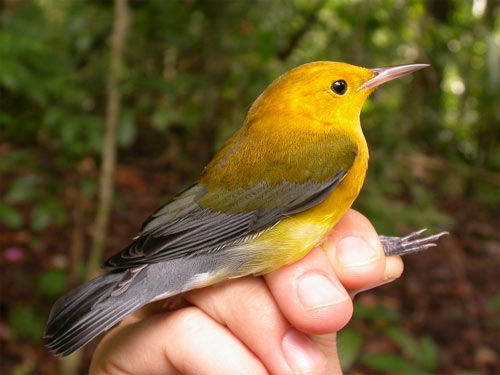 MILES & MILES TO GO BEFORE WE SLEEP
SET YOUR GOAL SKY IS LIMIT FOR YOU
Thank you
Thank you
Thank you